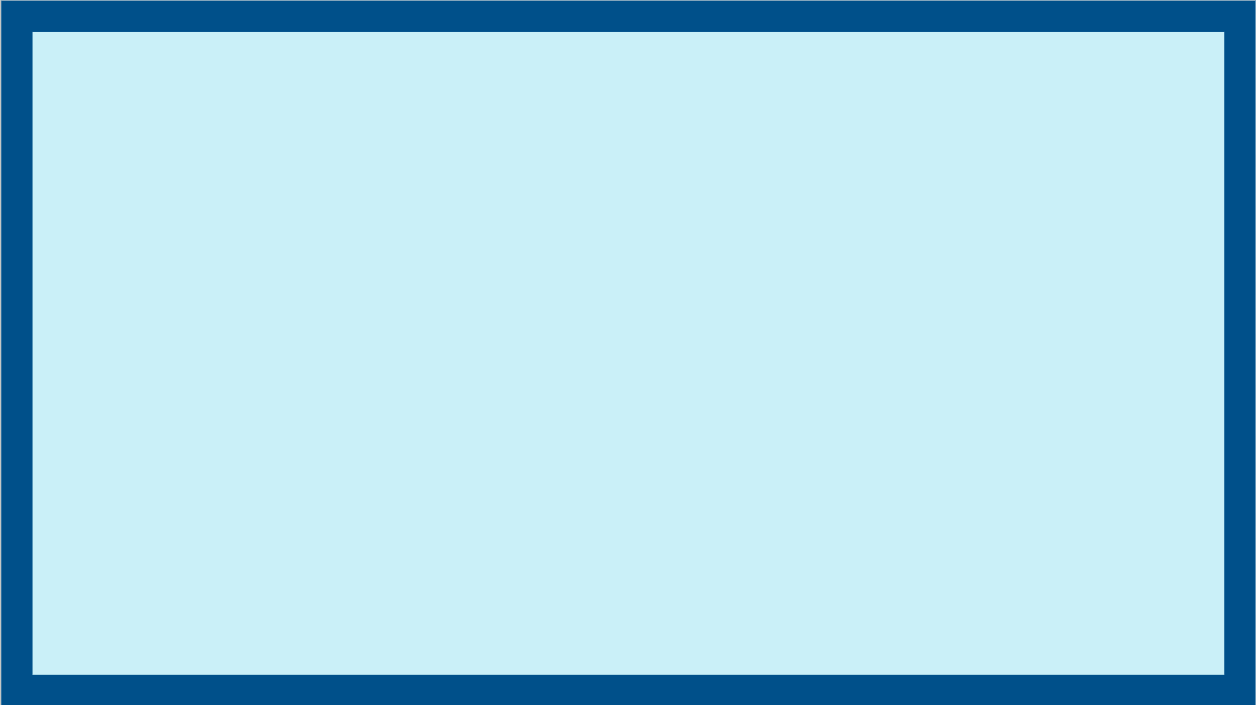 Making Feedback 
Actionable & Targeted
Group 1 – Area of Strength
Please update the feedback on the left to be actionable & targeted in the box on the right.
Non-HQ Feedback Example:


“Nice job engaging students in discussion!  Keep encouraging participation.”
Updated Targeted/Actionable Feedback:
Group 1 – Area of Growth
Please update the feedback on the left to be actionable & targeted in the box on the right.
Non-HQ Feedback Example:


“Some students didn’t grasp the main idea. Find a better way to explain it.”
Updated Targeted/Actionable Feedback:
Group 2 – Area of Strength
Please update the feedback on the left to be actionable & targeted in the box on the right.
Non-HQ Feedback Example:


“Your questioning strategies are improving – keep it up!”
Updated Targeted/Actionable Feedback:
Group 2 – Area of Growth
Please update the feedback on the left to be actionable & targeted in the box on the right.
Non-HQ Feedback Example:


“Students were off-task during group work.  Try to improve your transitions.”
Updated Targeted/Actionable Feedback:
Group 3 – Area of Strength
Please update the feedback on the left to be actionable & targeted in the box on the right.
Non-HQ Feedback Example:


“Great job building relationships with students.  Stay consistent with that.”
Updated Targeted/Actionable Feedback:
Group 3 – Area of Growth
Please update the feedback on the left to be actionable & targeted in the box on the right.
Non-HQ Feedback Example:


“Your instructions were a bit unclear.  Continue to work on giving clear directions.”
Updated Targeted/Actionable Feedback:
Group 4 – Area of Strength
Please update the feedback on the left to be actionable & targeted in the box on the right.
Non-HQ Feedback Example:


“Nice job using visuals in your lesson.  Students responded well to them.”
Updated Targeted/Actionable Feedback:
Group 4 – Area of Growth
Please update the feedback on the left to be actionable & targeted in the box on the right.
Non-HQ Feedback Example:


“Some students weren’t engaged with the independent work and that caused them to be off task.  Try to make the task more interesting.”
Updated Targeted/Actionable Feedback:
Group 5 – Area of Strength
Please update the feedback on the left to be actionable & targeted in the box on the right.
Non-HQ Feedback Example:


“Your lesson flowed well today!  Keep up the good work.”
Updated Targeted/Actionable Feedback:
Group 5 – Area of Growth
Please update the feedback on the left to be actionable & targeted in the box on the right.
Non-HQ Feedback Example:


“The pacing felt rushed.  Be sure to slow down next time.”
Updated Targeted/Actionable Feedback:
Blank Slide Template
Please update the feedback on the left to be actionable & targeted in the box on the right.
Non-HQ Feedback Example:
Updated Targeted/Actionable Feedback: